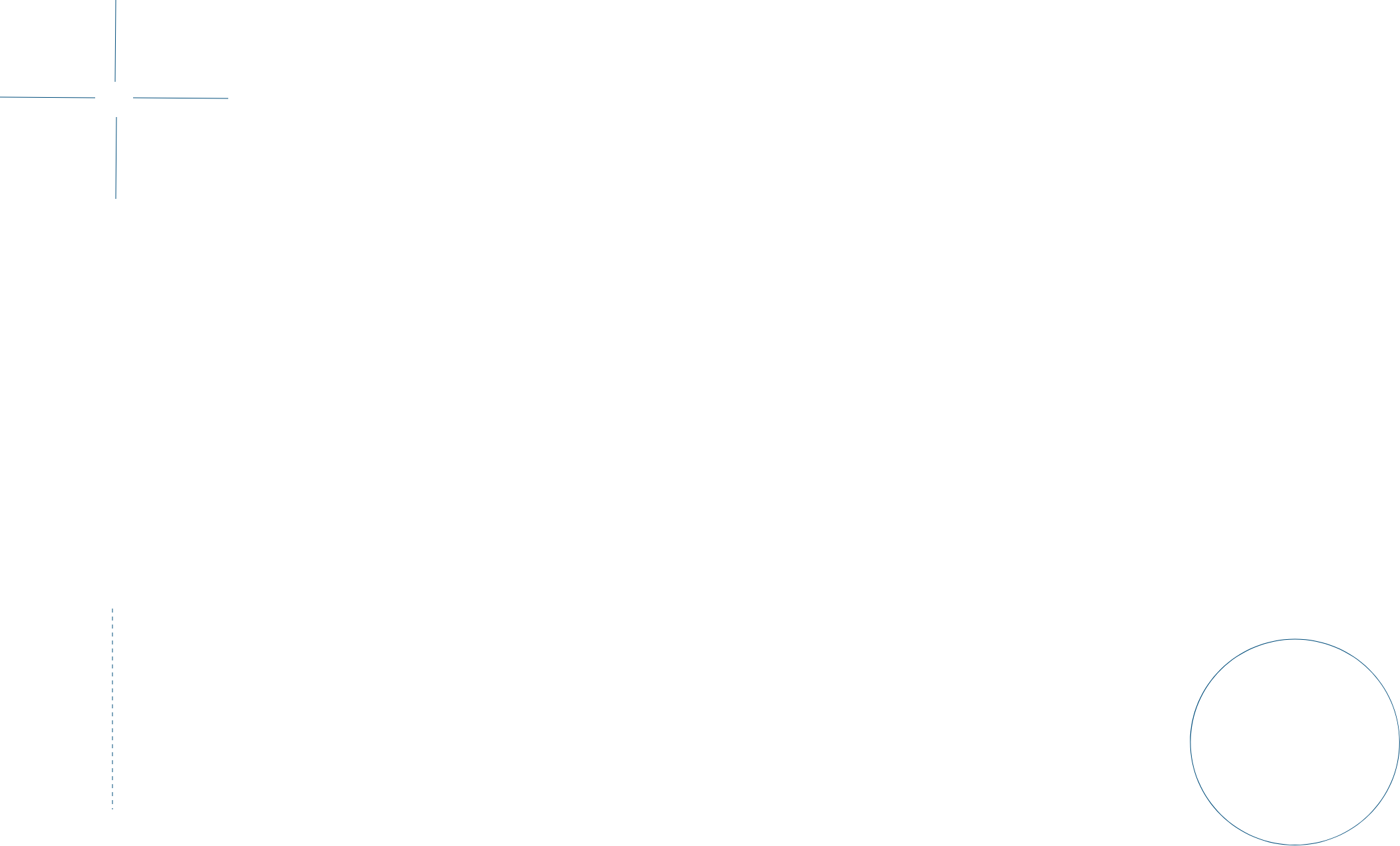 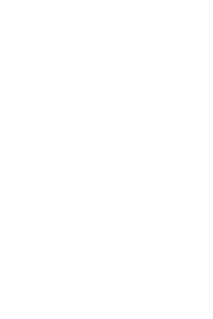 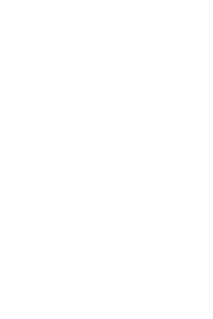 Création d’un site internet sur Wordpress de A à Z
Marketing digital - Booster votre visibilité
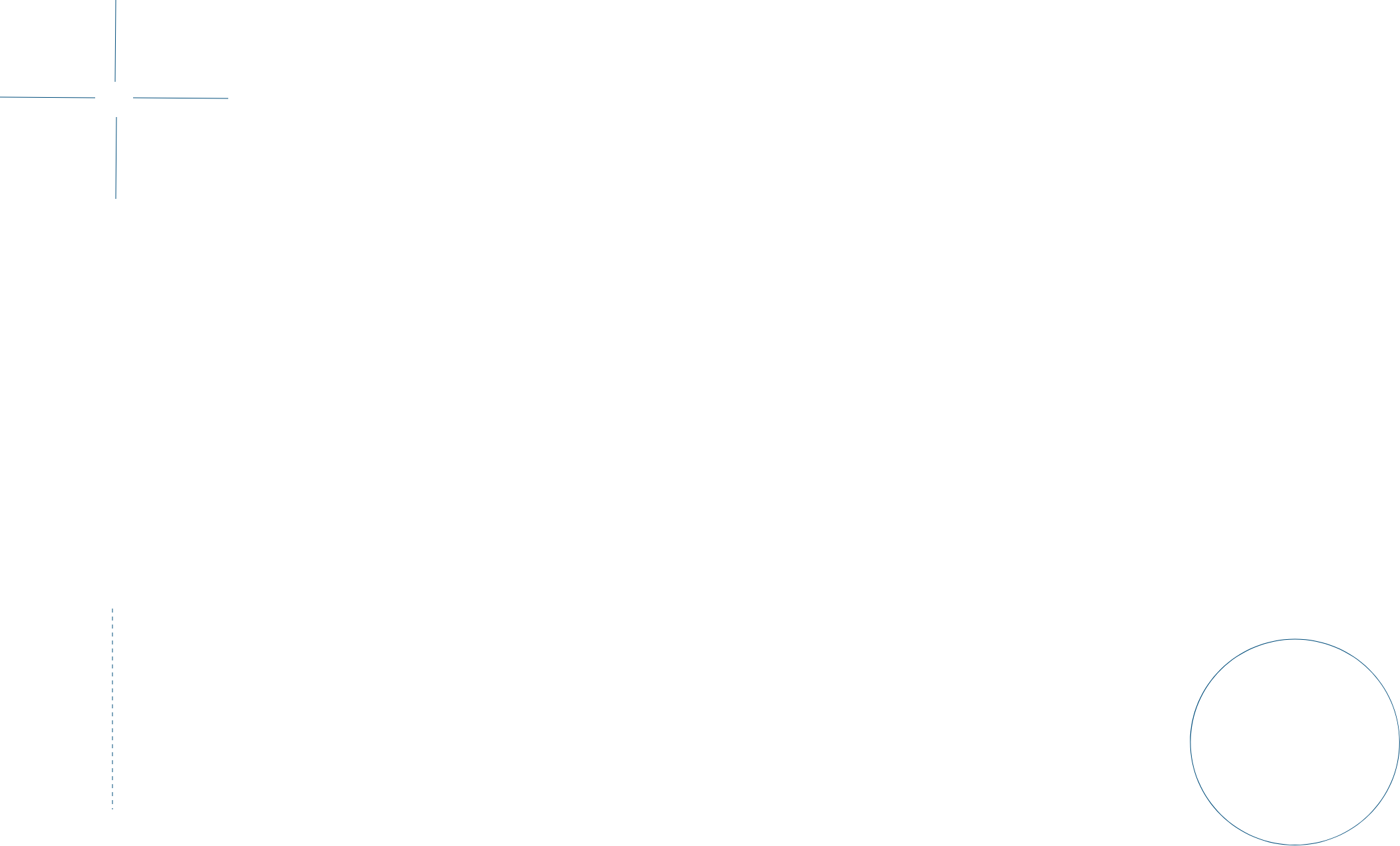 Création d’un site internet sur Wordpress
De A à Z
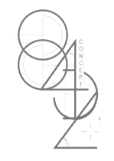 Avoir une présence dans le monde du numérique pour une entreprise est essentiel. Concevoir un site internet vous permettra d’accroître une clientèle en touchant une large cible. L’avantage d’être formé pour concevoir un site internet c’est d’être autonome pour la gestion du site.
LES OBJECTIFS DE LA FORMATION :
Comprendre le fonctionnement du web 
Découvrir les notions fondamentales 
Acquérir une culture web qui fidélise les internautes dans la démarche marketing
La création d’un nom de domaine et d’un hébergement 
 Apprendre différentes techniques afin de créer un site internet professionnel
 Réalisation d’un site web moderne et responsive
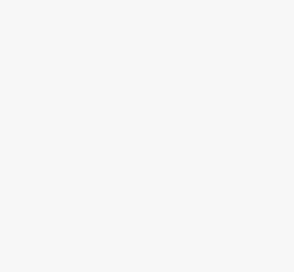 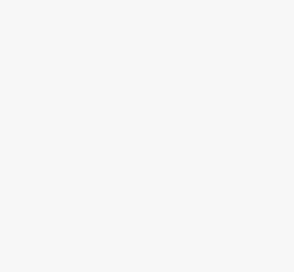 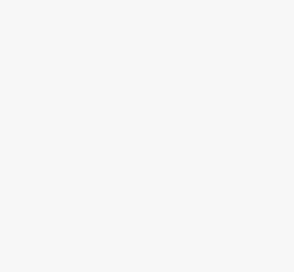 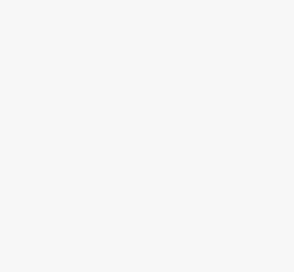 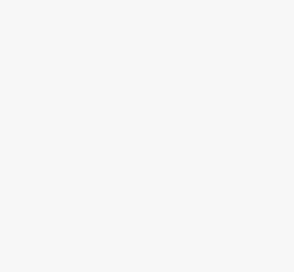 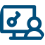 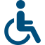 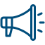 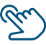 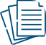 ACCESSIBILITÉ 
Les personnes en situation d’handicap souhaitant suivre cette formation sont invitées à nous contacter directement, afin d’étudier ensemble les possibilités de suivre la formation.
MODALITÉS D’ACCÈS 
L’accès à nos formations peut-être initié, soit par l’employeur, soit à l’initiative du salarié avec l’accord de ce dernier, soit à l’initiative propre du salarié.
MODALITÉS AVANT FORMATION
Avant  la formation un questionnaire de positionnement et/ou entretien individuel pour prendre en compte le projet, évaluer les acquis, les besoins et construire le plan de formation est donné.
PUBLIC VISÉ
Cette formation s’adresse à tout public. Formation à distance et en présentiel.
PRÉ-REQUIS 
Il est nécessaire d’être initié à l’utilisation d’un ordinateur et de pratiquer régulièrement l’environnement Windows.
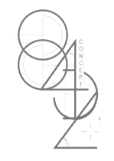 Le Programme
Journée 1
Contextualisation et travaux pratiques ou individuel 
Découverte des informations : définir son hébergeur et ses plugings
LA GESTION DE WORDPRESS

Quels types de sites peut-on créer avec WordPress
L’offre WordPress.com
Le logiciel libre sur WorPresse.org Les hébergeurs Web 
   Nom de domaine et hébergement 
Principes des thèmes et templates
   Concept des extensions (plug-ins) 
   Les différents pluging
INTÉGRER VIA LE BACK OFFICE

Connexion directe
Connexion par le site
Tableau de bord
La barre d’outils
Menus et écrans d’administration Les réglages généraux du site 
Les permaliens pour le SEO 
Mode maintenance Confidentialité́ 
Différence entre articles et pages 
Construction du menu de navigation 
Information sur la gestion des mises à jour
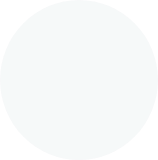 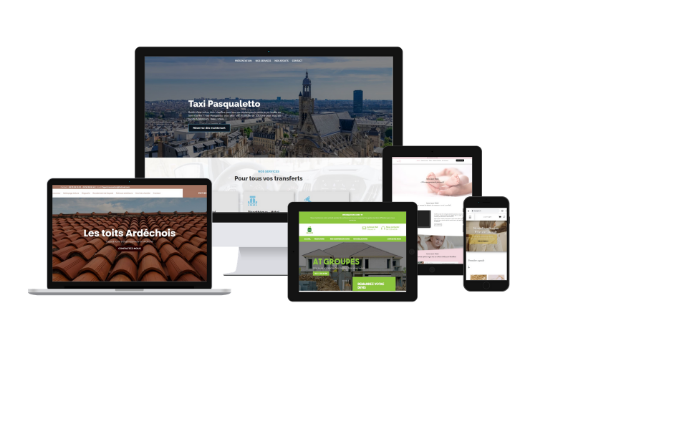 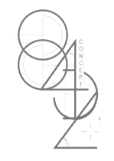 Le Programme
Journée 2
Travaux pratiques ou individuel 
Créer une page internet avec des éléments visuels, texte, article
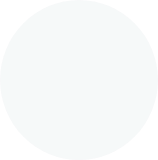 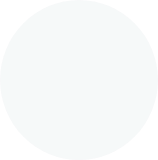 CRÉER UN ARTICLE AVEC WORDPRESS

Saisie ou copier / coller
Les catégories et mots-clés
Les formats des articles
Créer un extrait
INSERTION DES MÉDIAS

L’image principale mise en avant
Insérer dans un article
Une image
Une galerie d’images
Une image à la une
Une vidéo publiée
Les bonnes pratiques concernant les vidéos
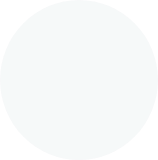 PUBLICATION SOUS WORDPRESS

Le brouillon
En attente de relecture
Publication et date de publication
Mettre en avant un article
Protéger un article, créer un article privé
Les révisions
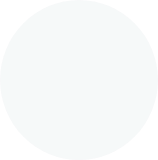 LES CATÉGORIES

Rôle des catégories
Créer, modifier et supprimer les catégories
L’affichage des catégories dans le site et dans le widget
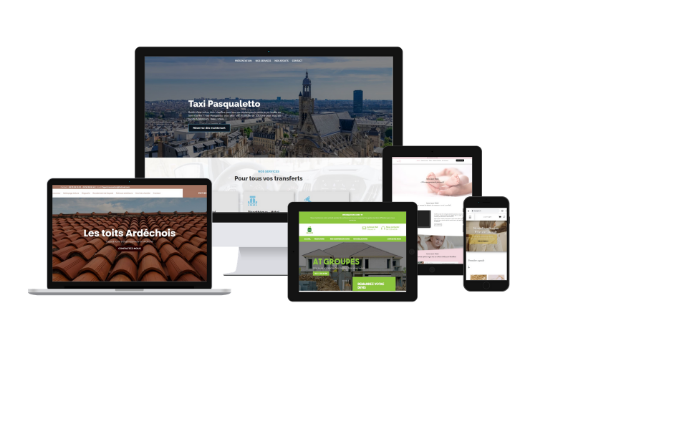 2021
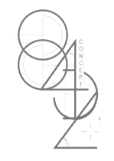 Le Programme
Journée 2
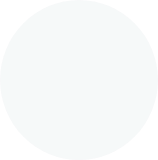 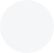 MOTS-CLÉS INTERNES

L’intérêt des étiquettes
Créer, modifier et supprimer des étiquettes
L’affichage des étiquettes dans le site et dans le widget
Étiquettes et maillage interne
MODE D’ÉDITION

La construction par blocs
Catégories des blocs
Migration des articles classiques
Désactiver Gutenberg
Formatage du texte selon les critères de Google
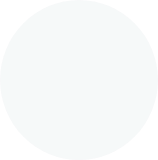 AFFICHER LES ARTICLES DANS LE SITE WORDPRESS

L’affichage et le thème
Articles récents
Archives des articles
Calendrier de publication
Recherche sur les contenus
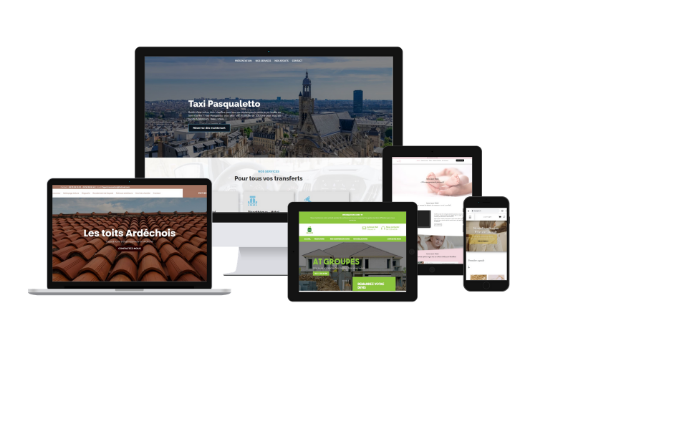 2021
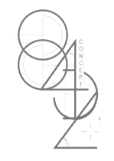 Le Programme
Journée 3
Travaux pratiques ou individuel 
Gestion des fonctionnalités de WordPress
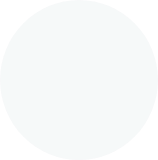 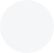 LES PAGES

Créer une page
Modèles des pages
Ordre et hiérarchie des pages
Gérer la publication
LES THÈMES WORDPRESS

Télécharger, installer et activer un thème 
Gérer les thèmes
Les thèmes gratuits
Les places de marché de template
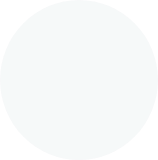 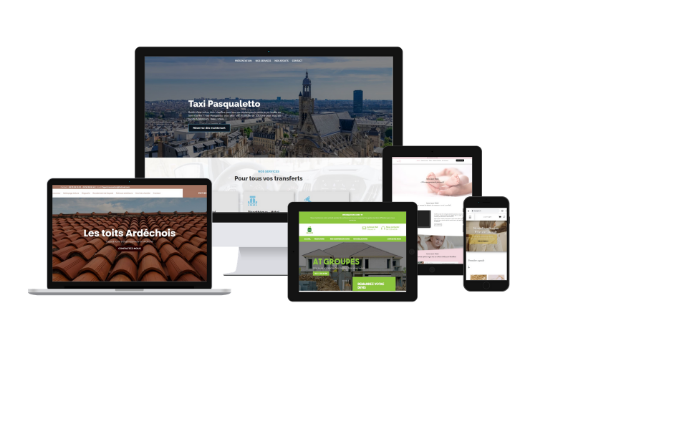 LA GESTION DES MENUS

Créer un menu
Utiliser les pages dans les menus
Créer un lien personnalisé
Créer un menu hiérarchique
Ouverture des liens externes
2021
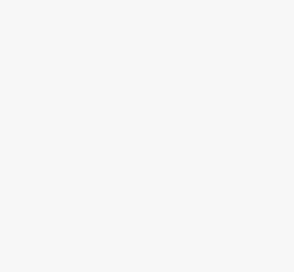 MOYENS, MÉTHODES ET OUTILS
1 PC/personne – 1 vidéoprojecteur
Logiciels : NAVIGATEUR
Pédagogie progressive
Alternance entre apports théoriques et exercices d’application simples
Intervenants professionnels
Création d’un site internet sur Wordpress de A à Z
Marketing digital - Booster votre visibilité
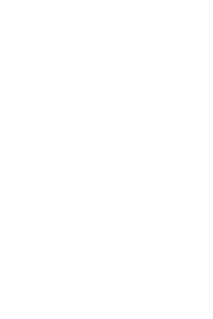 NIVEAU 1 
HEURES DE FORMATION : 
21 heures (soit 3 jours)
BUDGET FORMATION : 
2200 euros
LIEU DE FORMATION : 
27 Route du velay 43220, Riotord
Possibilité d’effectuer la formation à distance
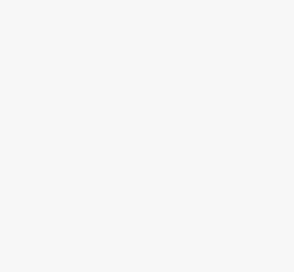 SUIVI ET ÉVALUATION
Exercices de validation en continu pendant la formation
Étude de cas en fin de formation
Évaluation de satisfaction
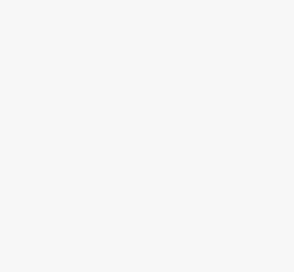 FIN DE FORMATION
Support de formation en PDF
Attestation de fin de formation
Bilan formateur
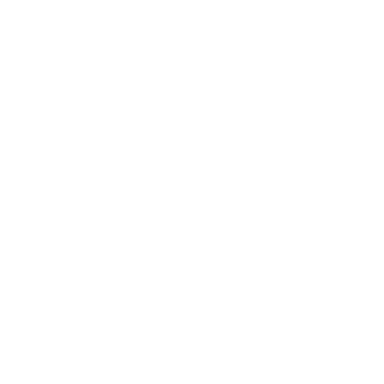 Benjamin Devouge – 06 52 31 27 36
Fabien Adam – 06 25 42 35 95
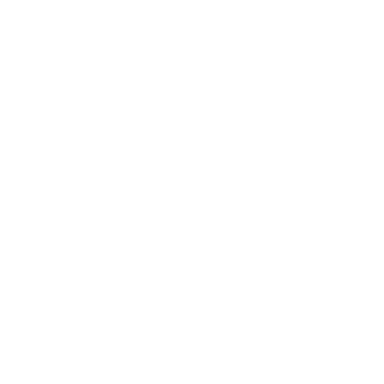 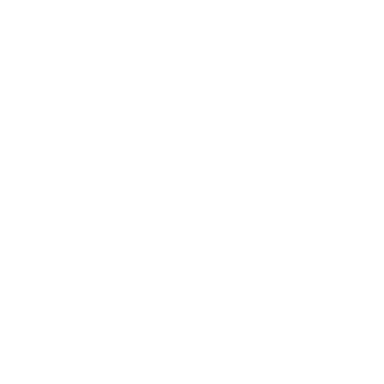 842concept@gmail.com
09 86 87 63 91